Školenie 
o ochrane pred sexuálnym zneužitím

Školenie o sexuálnej výchove
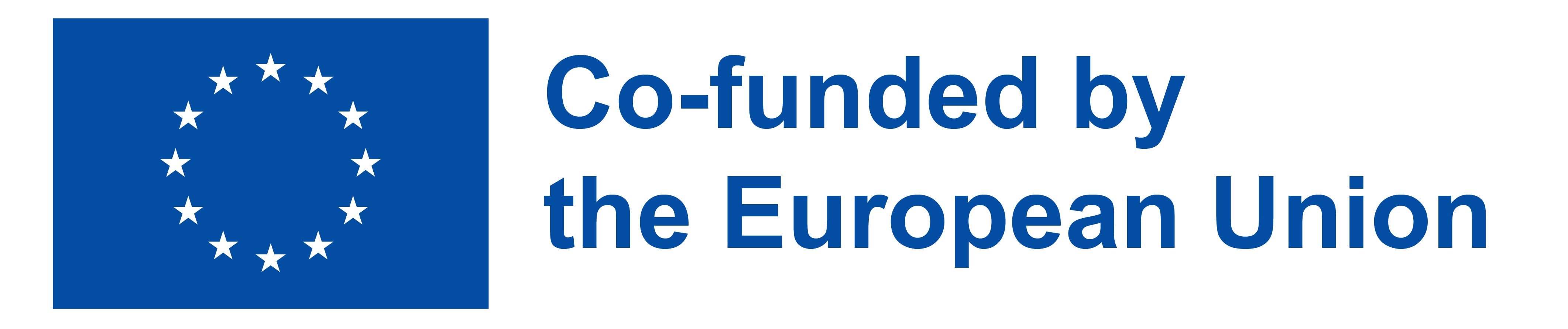 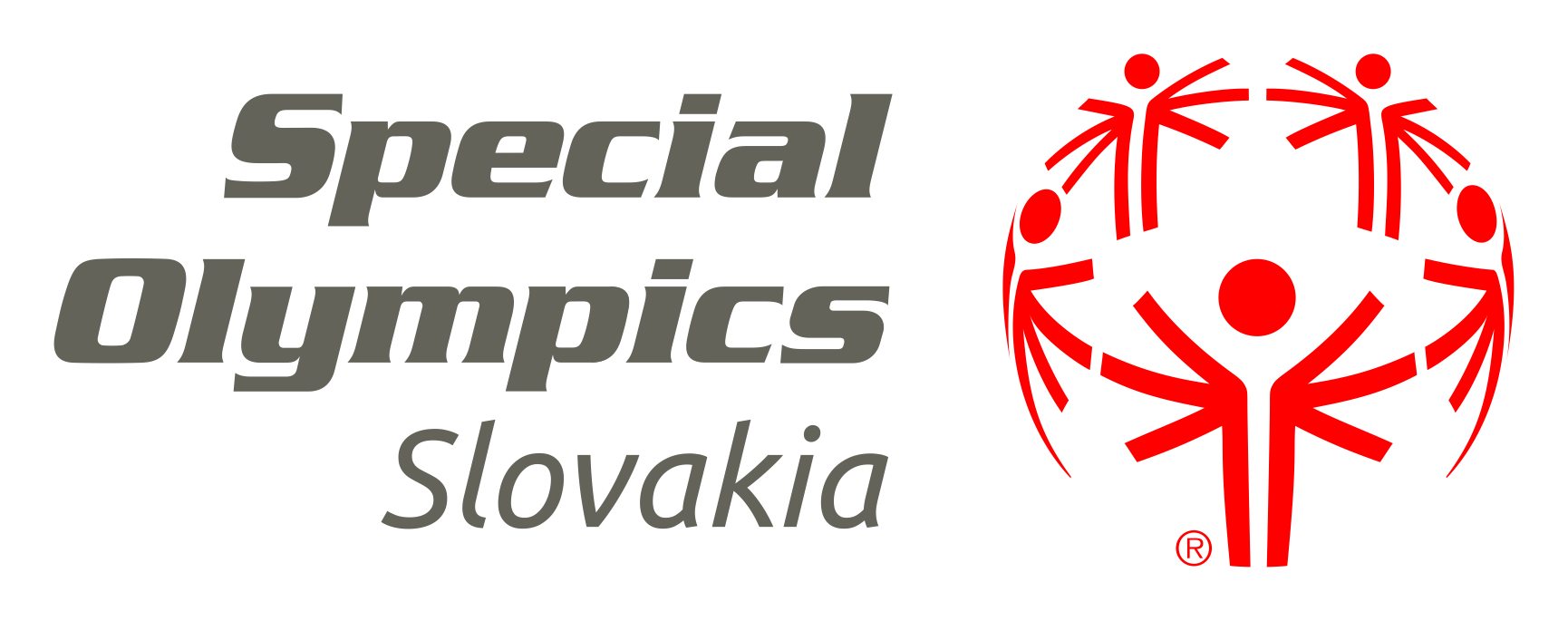 ČASŤ 1.

Školenie 
o ochrane pred sexuálnym zneužitím
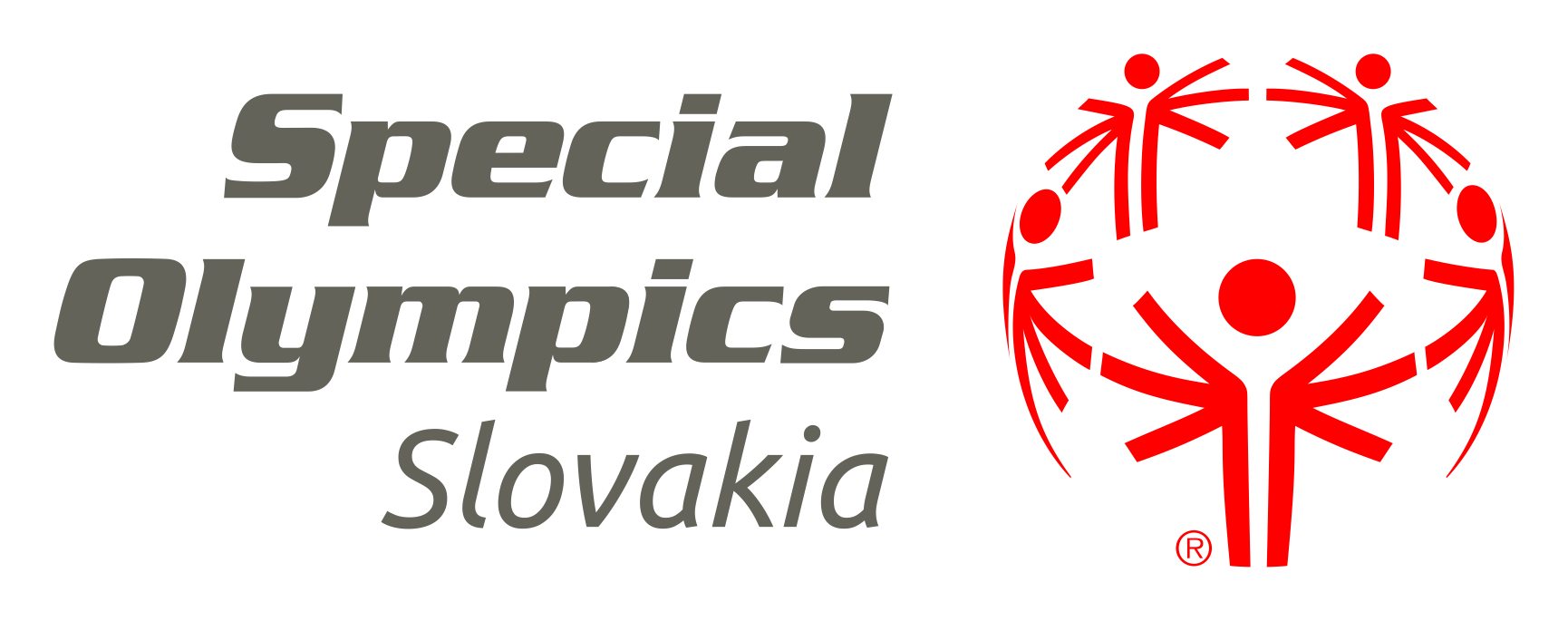 → ČO JE SEXUÁLNE ZNEUŽÍVANIE?
→ AKO PREDCHÁDZAŤ SEXUÁLNEMU ZNEUŽÍVANIU
→ OCHRANA ŠPORTOVCOV A SPÔSOB NAHLASOVANIA
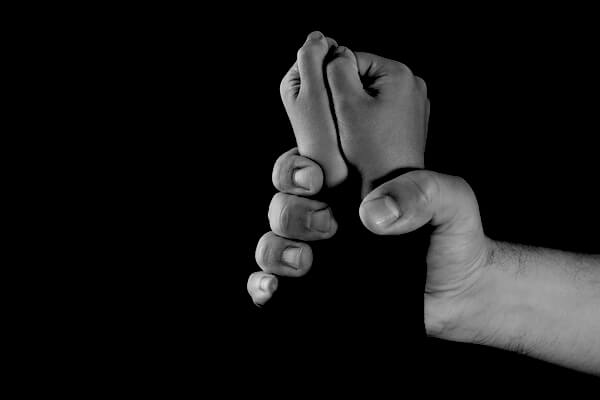 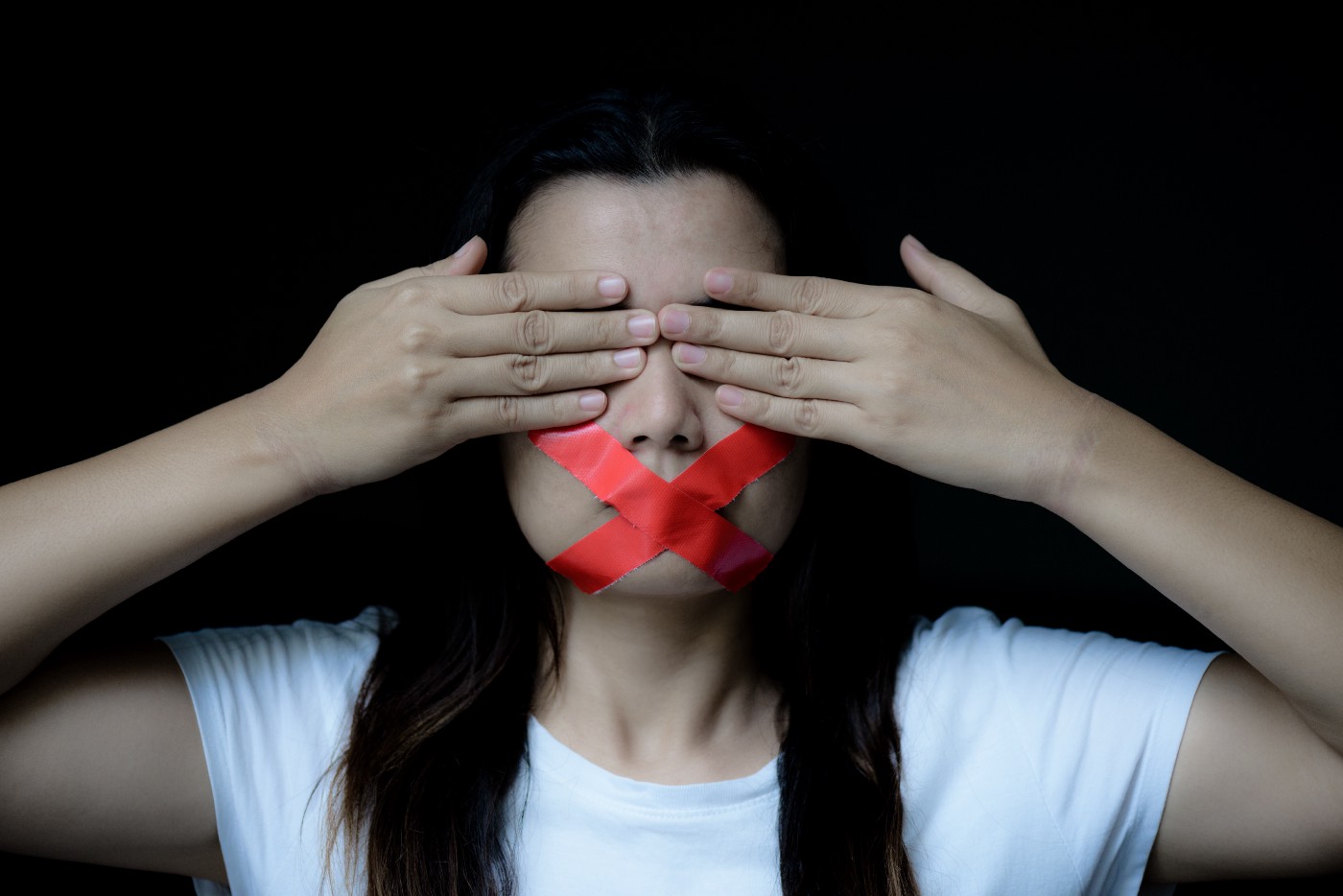 Toto školenie je pre vás. 
O tom, ako môžete chrániť jednotlivcov a zraniteľné skupiny pred sexuálnym zneužívaním.
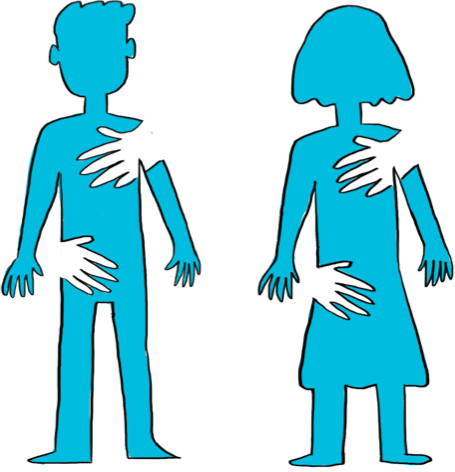 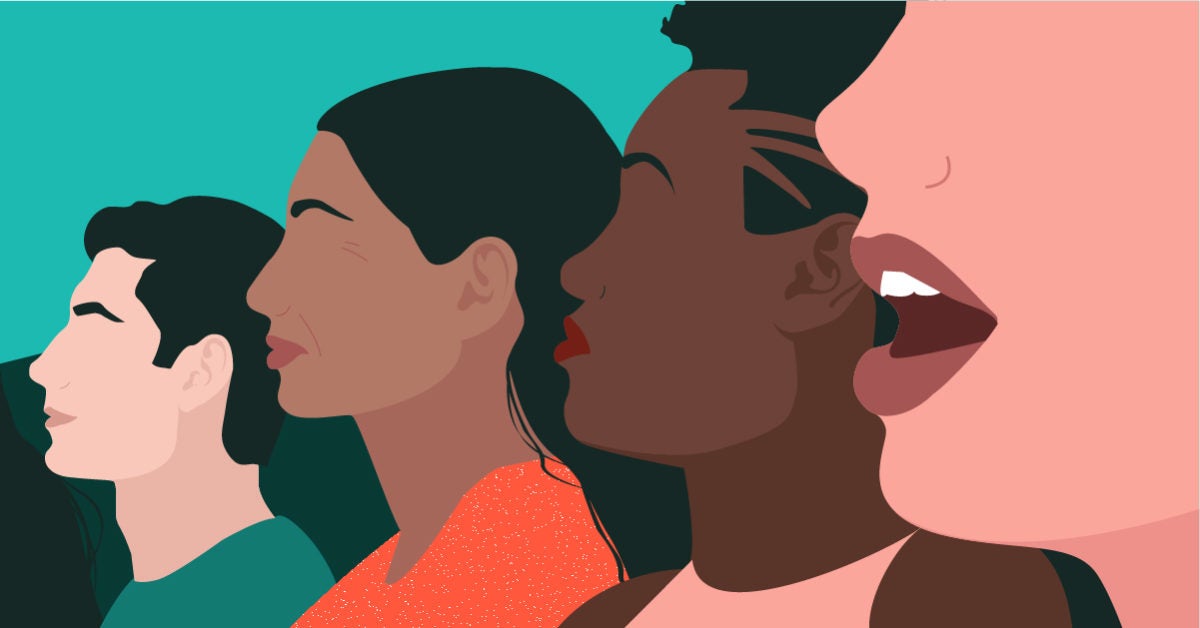 → Cieľ školenia
• Témou celého školenia je dôležitosť nebáť sa   
   svojho hlasu. 
• V prostredí Špeciálnych olympiád musíme byť 
   vedome prítomný, aby sme dokázali aktívne    
   počúvať a komunikovať so športovcami, trénermi 
   a dobrovoľníkmi.
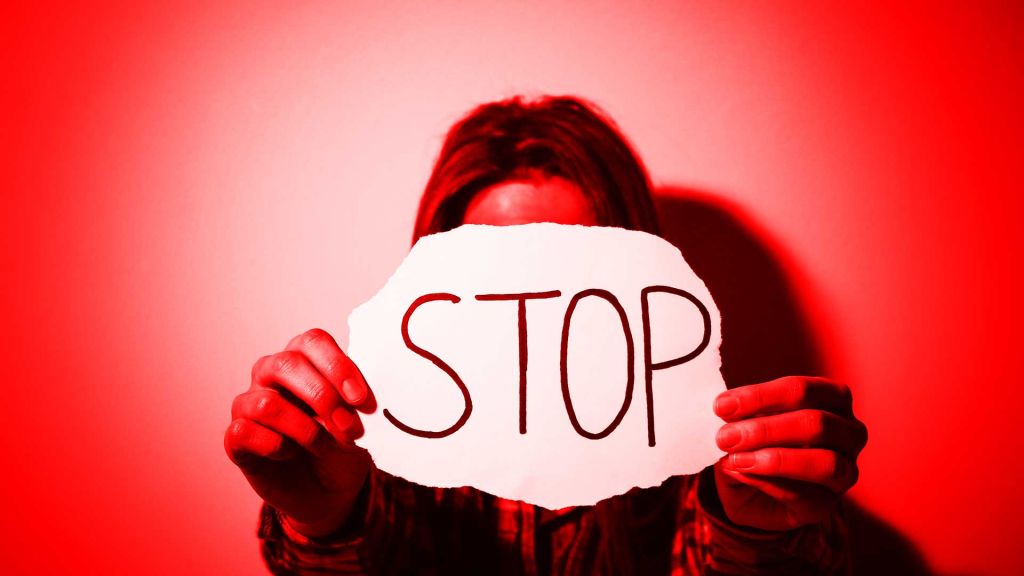 V tomto školení:
Dozviete sa príbehy obetí, dostanete odborné rady a praktické postupy
Dozviete sa o rozhodovaní, riskovaní a vzájomnej podpore 
Získate jednoduché stratégie na prevenciu a reakciu na sexuálne zneužívanie prostredníctvom 5 krokov
Naučíte sa uplatňovať stratégie na zníženie rizika ohrozujúcich situácii 
Prejdeme si pravidlá o ochrane a kódex správania
Získame informácie o potrebe nahlasovania skutkov a jeho dôležitosti pri ochrane športovcov
6 kľúčových poznatkov zo školenia
BUDETE VEDIEŤ :
1. Zabezpečiť, aby každý mal možnosť vyjadriť svoj názor a cítil sa bezpečne pri zdieľaní svojich obáv.

2. Rozlišovať medzi zdravými prejavmi emócií, alebo náklonnosti a nezdravými.

3. Rozoznať a pozorovať interakcie jeden na jedného a vedieť ich prerušiť.

4. Rozpoznávať správanie, ktoré môže naznačovať zneužívanie, alebo nevhodné správanie.

5. Presadzovať zodpovednosť za preverovanie minulosti osôb v SO

6. Vedieť podať hlásenie, ak máte podozrenie na zneužívanie.
Definícia a príklady sexuálneho zneužívania
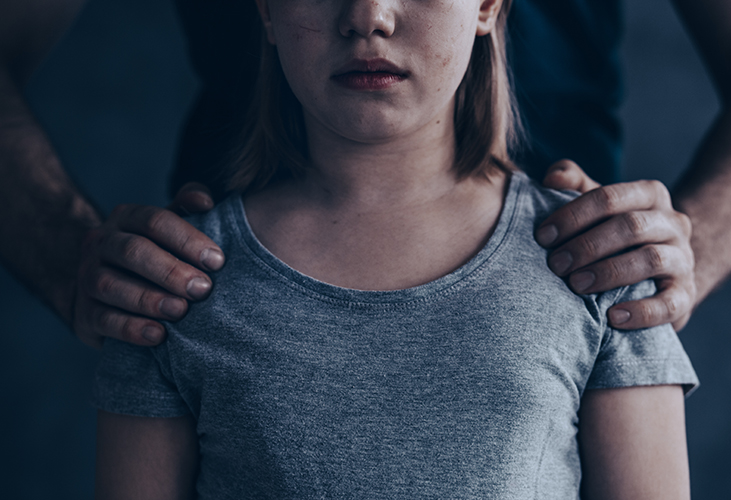 Čo je sexuálne zneužívanie?
Je akékoľvek sexuálne správanie alebo konanie, ku ktorému je jednotlivec donútený, nanútený, alebo presvedčený bez jeho súhlasu.
Existuje v každej komunite bez ohľadu na rasu, náboženstvo, ekonomickú triedu, alebo schopnosti. 
Následky sexuálneho zneužívania sú okamžité aj dlhodobé.
Obete a osoby, ktoré prežili sexuálne zneužívanie, môžu kedykoľvek pociťovať spomienky, úzkosť a traumu.
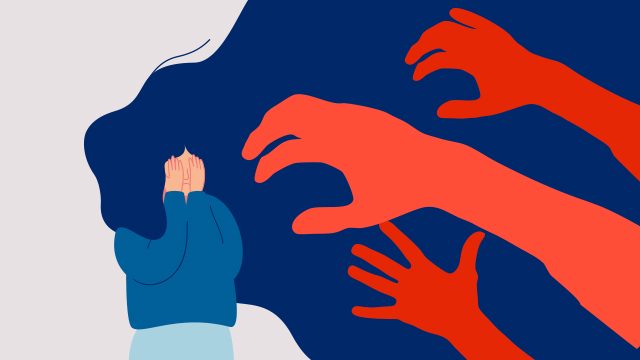 Čo je sexuálne zneužívanie?
Vynútené sexuálne správanie, alebo akt

Ukazovanie intímnych orgánov iným osobám

Ukazovanie pornografie

Komunikácia sexuálnym spôsobom
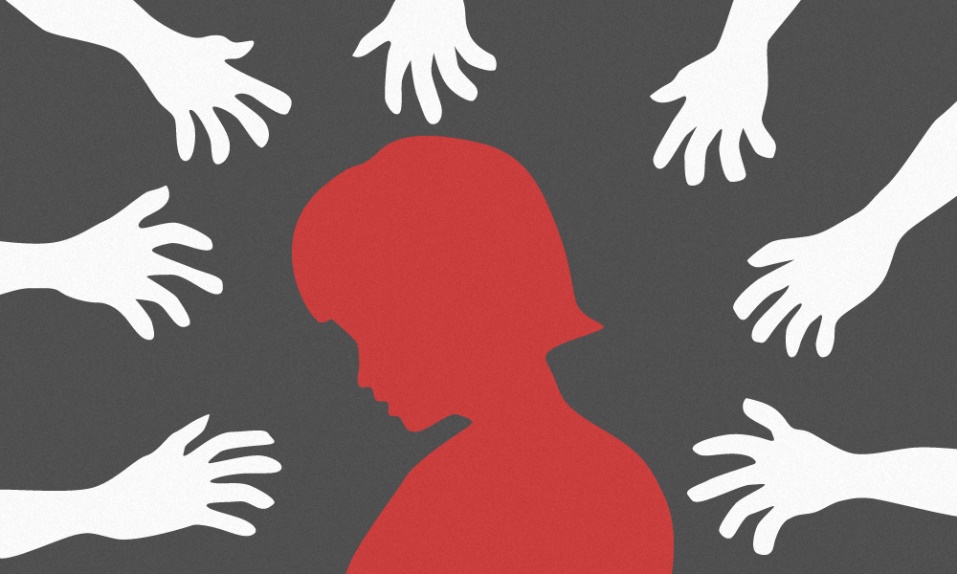 Mýty o sexuálnom zneužívaní
MÝTY
FAKTY
Moje dieťa ma IZ a ono navždy zostane dieťaťom
Športovci nezneužívajú iných športovcov
Tréneri nemôžu zneužívať športovcov
Iba športovkyne môžu byť zneužívané
Športovci môžu zneužívať iných športovcov
Hociaká osoba môže zneužívať športovca
Muži môžu byť tiež sexuálne zneužívaní ženami
Mýty o sexuálnom zneužívaní
MÝTY
FAKTY
Tí, ktorí zneužívajú, sú cudzí ľudia
Sexuálne zneužívanie sa nemôže stať pri športe, doma, alebo v kancelárii
Sexuálni násilníci môžu byť ľudia, ktorých poznáme a veľmi dôverujeme
Sexuálne zneužitie sa môže stať kdekoľvek, aj pri športe, doma alebo v kancelárii
Zneužívateľ má zvyčajne pozitívnu povesť v komunite, ako aj medzi svojimi kamarátmi, športovcami a opatrovníkmi športovcov.
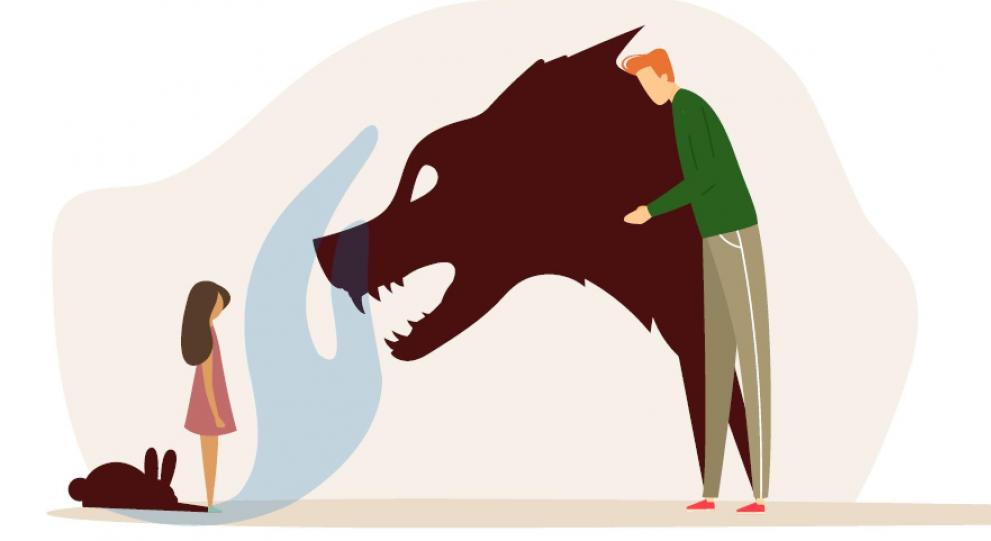 rizikové faktory a príznaky 
sexuálneho zneužívania
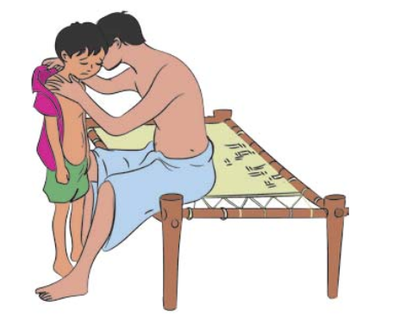 V komunite ľudí s intelektuálnym znevýhodnením je rozšírenosť sexuálneho zneužívania oveľa vyššia.
Osoby so znevýhodnneím majú trikrát vyššiu pravdepodobnosť, že budú zneužívané
8 z 10 žien s intelektuálnym znevýhodnením boli zneužité
3 z 10 mužov s intelektuálnym znevýhodnením boli zneužití
8 z 10 prípadov sa stane, keď je niekto osamote
4 z 10 zneužívateľov sú ľudia, ktorých poznáme
Iba 7 % prípadov zneužívania je nahlásených
Čo je príčinou sexuálneho zneužívania?
RIZIKOVÉ FAKTORY
Obmedzené chápanie zdravej sexuality
Izolácia od bežných sociálnych skúseností
Mýty o znevýhodnení, zneužívaní a sexualite



Závislosť na opatrovateľoch
Pochybnosti o sebe a presvedčenie, že "predator” je odborník a vie všetko najlepšie
Sociálna izolácia, najmä v prípade problémov so správaním
Podliehanie mýtom o znevýhodnení
Príznaky sexuálneho zneužívania
Fyzické príznaky
Modriny
Krvácanie
Začervenanie 
Vyrážky
Opuch v oblasti pohlavných orgánov
Infekcie močových ciest
Iné problémy, ako je úzkosť, chronická bolesť žalúdka, alebo bolesť hlavy
Príznaky sexuálneho zneužívania
Emocionálne príznaky 
"Príliš dokonalé" správanie
Utiahnutie sa
Strach
Depresia 
Nevysvetliteľný hnev
Vzdor
Nočné mory
Príznaky sexuálneho zneužívania
Behaviorálne príznaky 
  Nočné pomočovanie
	Krutosť voči zvieratám
	Začína šikanovať ostatných
	Podpaľačstvo
	Utekanie z domu
	Sebapoškodzovanie
	Začne byť priťahovaný sexom
	Užívanie alkoholu, alebo drog
Podpora športovca, ktorý je sexuálne zneužívaný
Pre emocionálne príznaky zneužívania:

Opýtajte sa, ako sa dotyčný cíti 	
Spýtajte sa ich rodičov/opatrovateľov na akékoľvek problémy doma
V prípade príznakov dajte vyšetriť dotyčného lekárovi
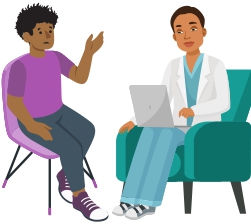 Pre fyzické príznaky zneužívania:


Športovca musí vyšetriť odborník, ktorý sa zaoberá sexuálnym zneužívaním, napr. lekár
Následky sexuálneho zneužívania
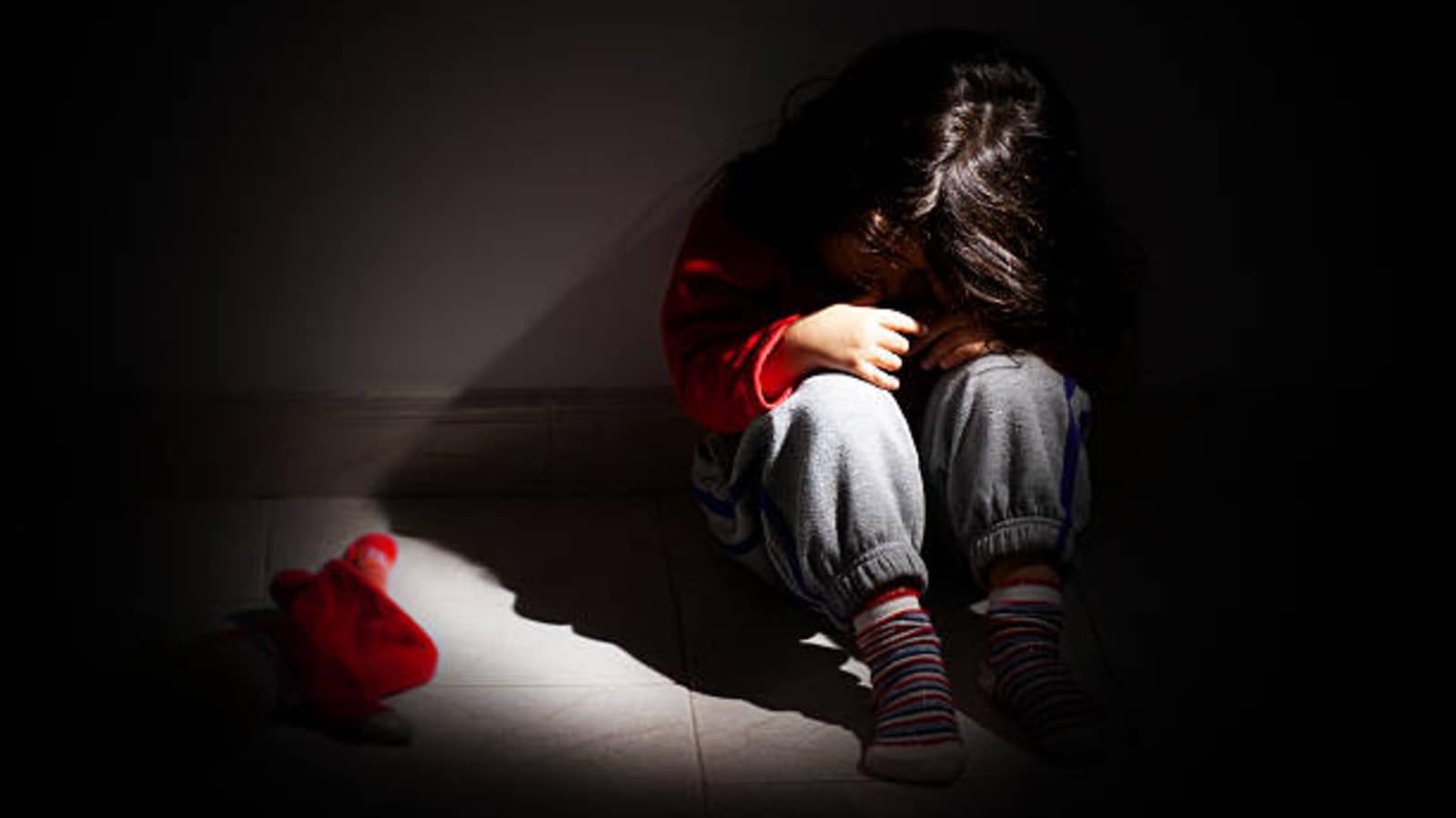 Sexuálne zneužívanie má na obete okamžité aj dlhodobé následky 
Športovec si nemusí uvedomovať, že bol zneužitý
Ako dôveryhodnej dospelej osobe sa vám môžu zdôveriť
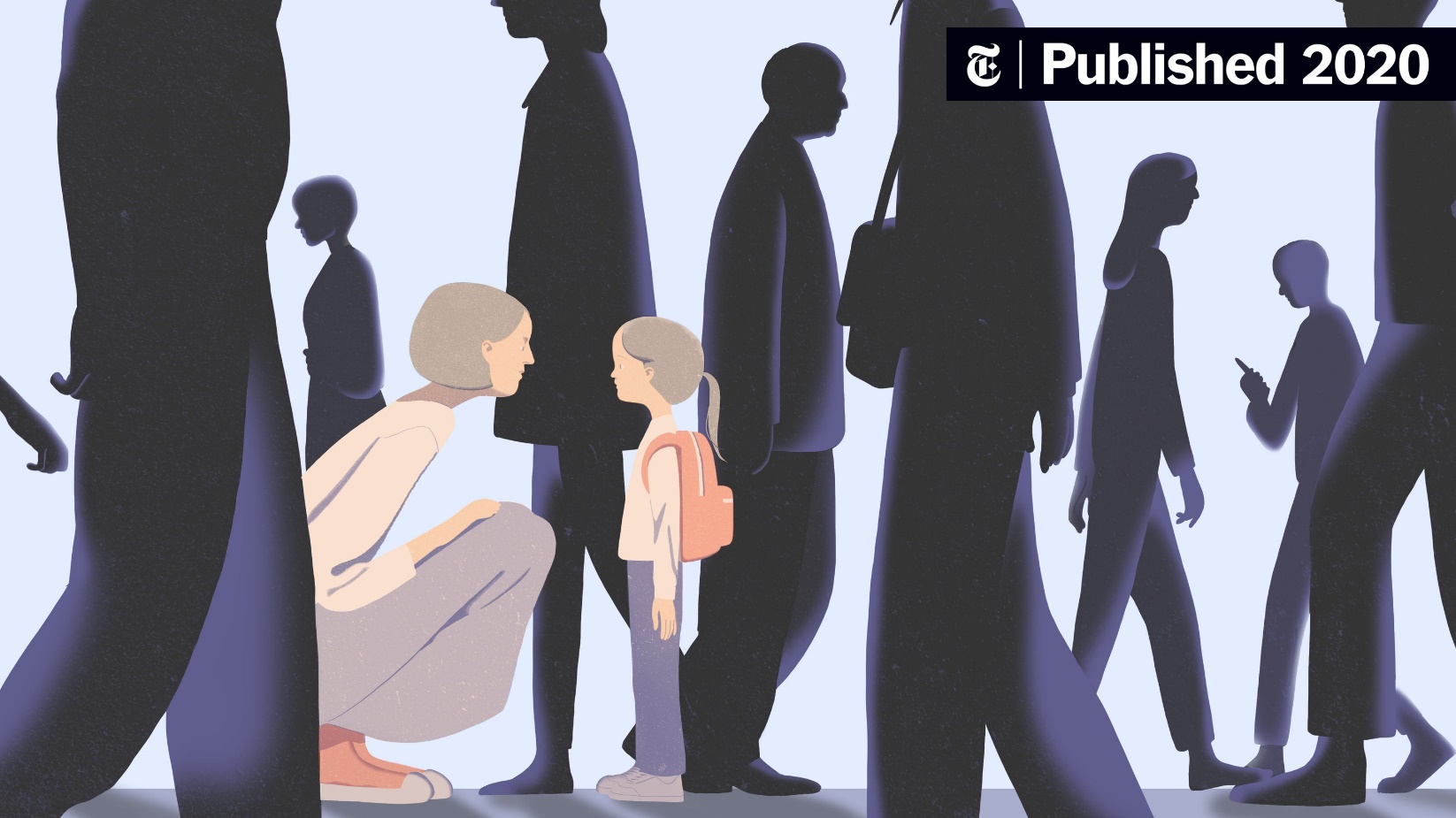 Emocionálne následky sexuálneho zneužívania
Obviňovanie seba samého
Cítiť sa špinavý a vinný
Cítiť beznádejnosť
Cítiť strach, že sa na to príde
Cítiť hanbu
Cítiť bezmocnosť
Žiť v ústraní a tajnostkárstve
Zdravotné následky sexuálneho zneužívania
Posttraumatická stresová porucha
Úzkosť a depresia
Zneužívanie návykových látok
Delikvencia
Sebapoškodzovanie
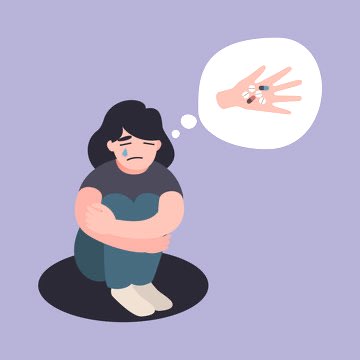 Zvádzanie (Grooming)
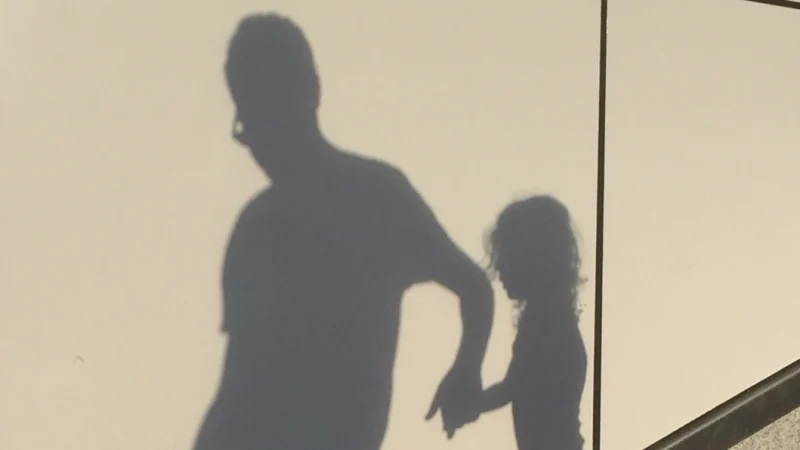 Zvádzanie je proces, pri ktorom zneužívateľ postupne vťahuje obeť do sexuálneho vzťahu a udržiava tento vzťah v tajnosti. Zneužívateľ môže často plniť aj úlohy v rodine obete, čím sa stáva jej dôveryhodným a váženým členom.
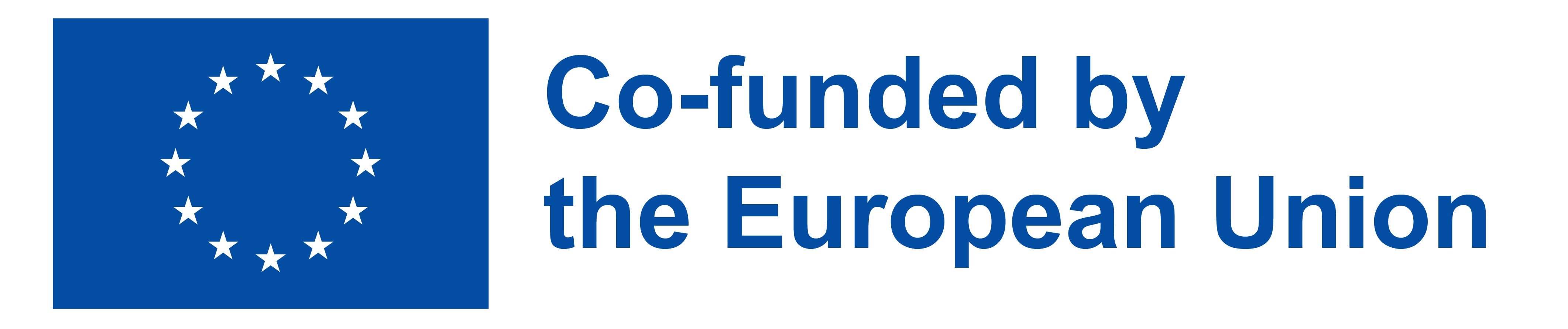 Čo je zvádzanie (grooming)?
Agrresor robí veci, ktoré vás priťahujú
Agreasor plánuje, že zneužije
Agresor predstiera, že je dobrým priateľom
Agresor predstiera, že má rád vašu rodinu
Agresorovi ide o sex
Agresor urobí s obeťou z toho tajomstvo
Ako si všimnúť prejavy zvádzania
Oddelí športovca od ostatných
Napĺňa potreby športovca
Správa sa ako člen rodiny
Ukazuje pornografiu
Postupne prekračuje fyzické hranice
Podáva drogy a alkohol športovcovi
Vyhráža a obviňuje športovca
5 krokov na ochranu športovcov
Správne rozhodovanie, riskovanie a vzájomná podpora sú vlastnosti silnej osoby, ktoré sú  potrebné na realizáciu 5 krokov na ochranu športovcov.
Krok 1 - Poznajte fakty
Ak sexuálnemu zneužívaniu nerozumieme, nemôžeme ho zastaviť. 

Krok 2 - Minimalizujte príležitosť
Bezpečné prostredie môže pomôcť znížiť riziko zneužívania.

Krok 3 - Hovorte o tom 
Otvorené rozhovory odbúravajú bariéry a znižujú stigmu.

Krok 4 - Rozpoznajte príznaky
Príznaky zneužívania nie sú vždy zjavné, ale často sú prítomné. 

Krok 5 - Reagujte zodpovedne
Je našou povinnosťou primerane reagovať na podozrenie a odhalenie zneužívania.
Otvorená komunikácia
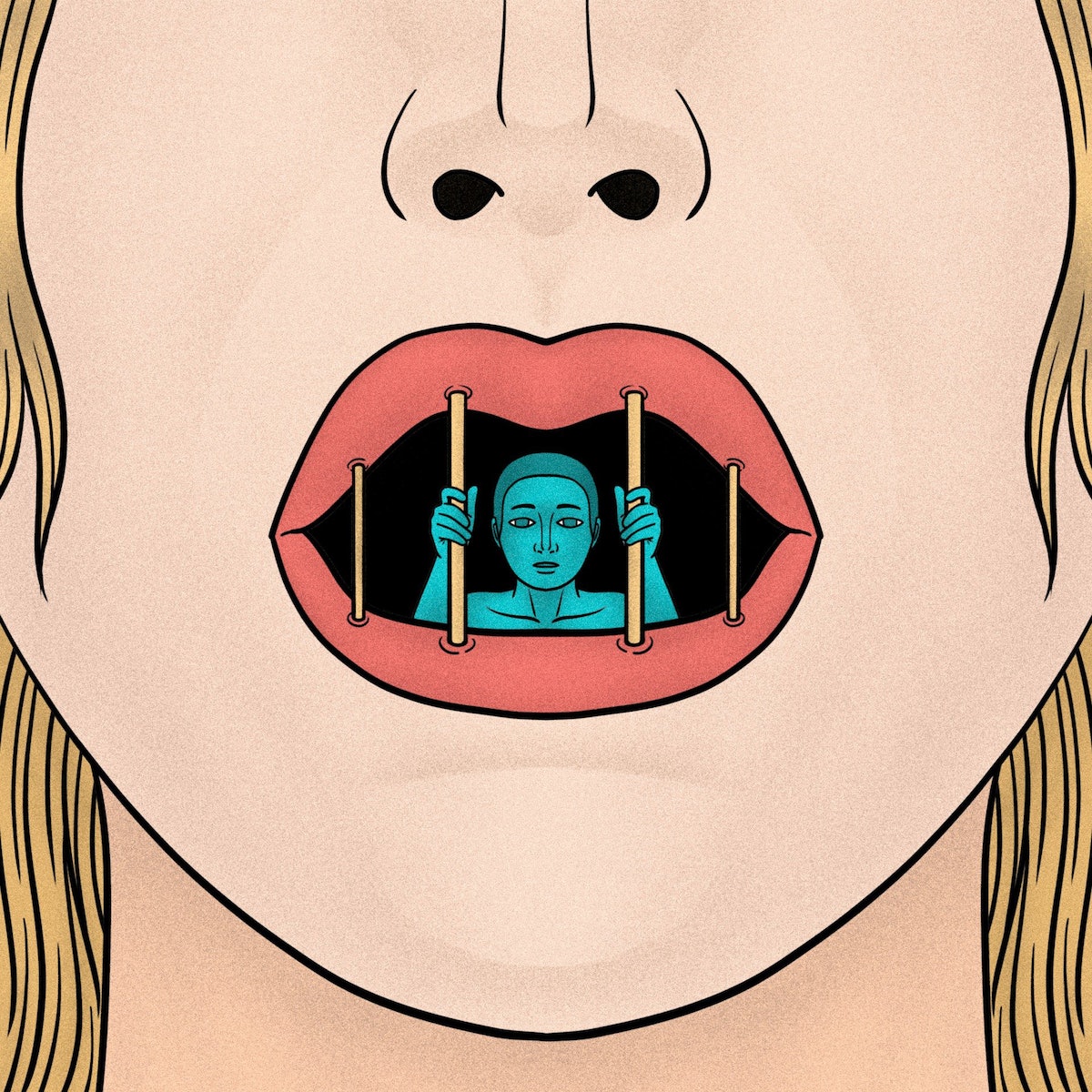 Vytvorenie otvorenej komunikácie medzi trénermi a rodičmi

 Buďte dôveryhodní
 Hovorte jednoducho
 Opakujte veľa krát
 Buďte dobrým príkladom
 Počúvajte
Special Olympics
Vytvorenie otvorenej komunikácie so športovcami


 Slobodne hovorte
 Buďte sebavedomí
 Povedzte, čo sa vám nepáči
Predchádzanie rizikám 
sexuálneho zneužívania
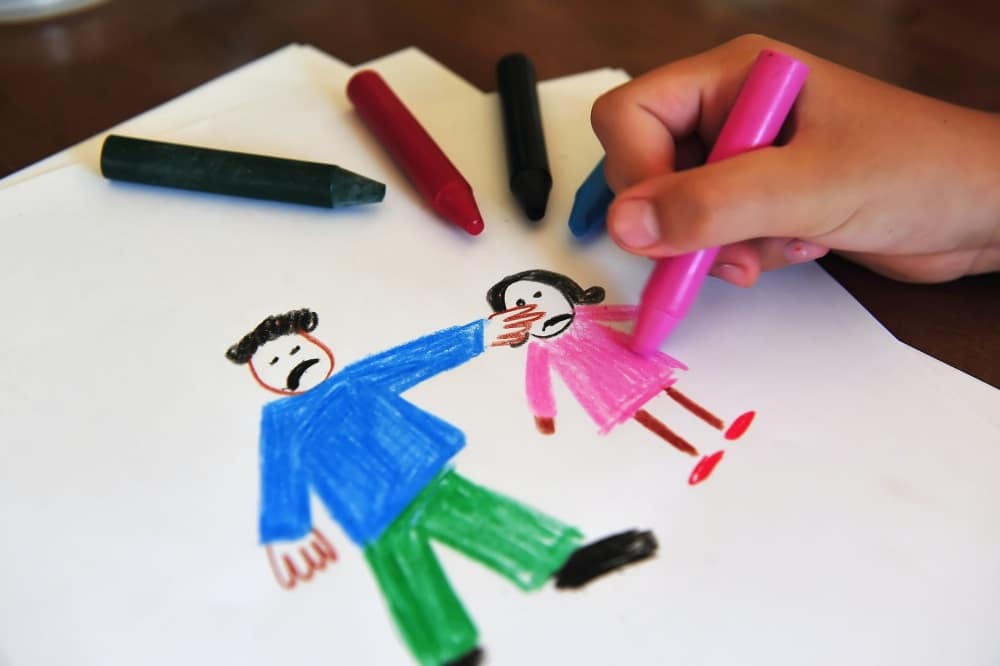 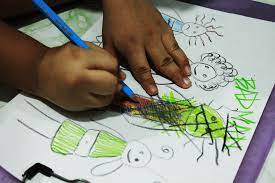 Eliminácia situácií jeden na jedného
Dozor viacerými trénermi 
Politika otvorených dverí - všetky interakcie sú pozorovateľné a prerušiteľné
Vyhýbanie sa skrytým miestam
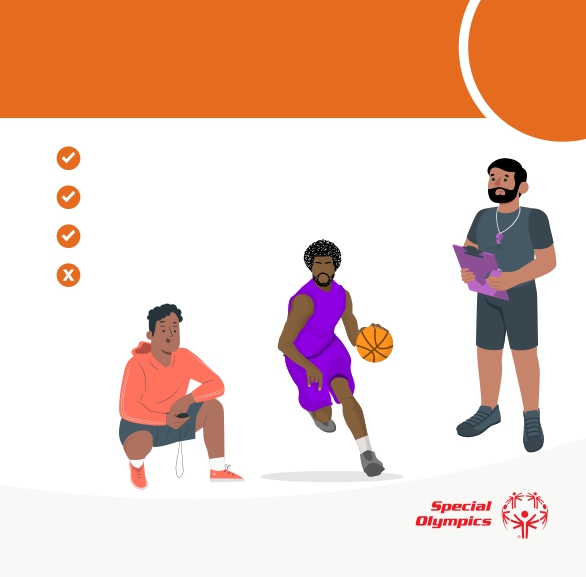 Tréner
Tréner
Intervencia svedka
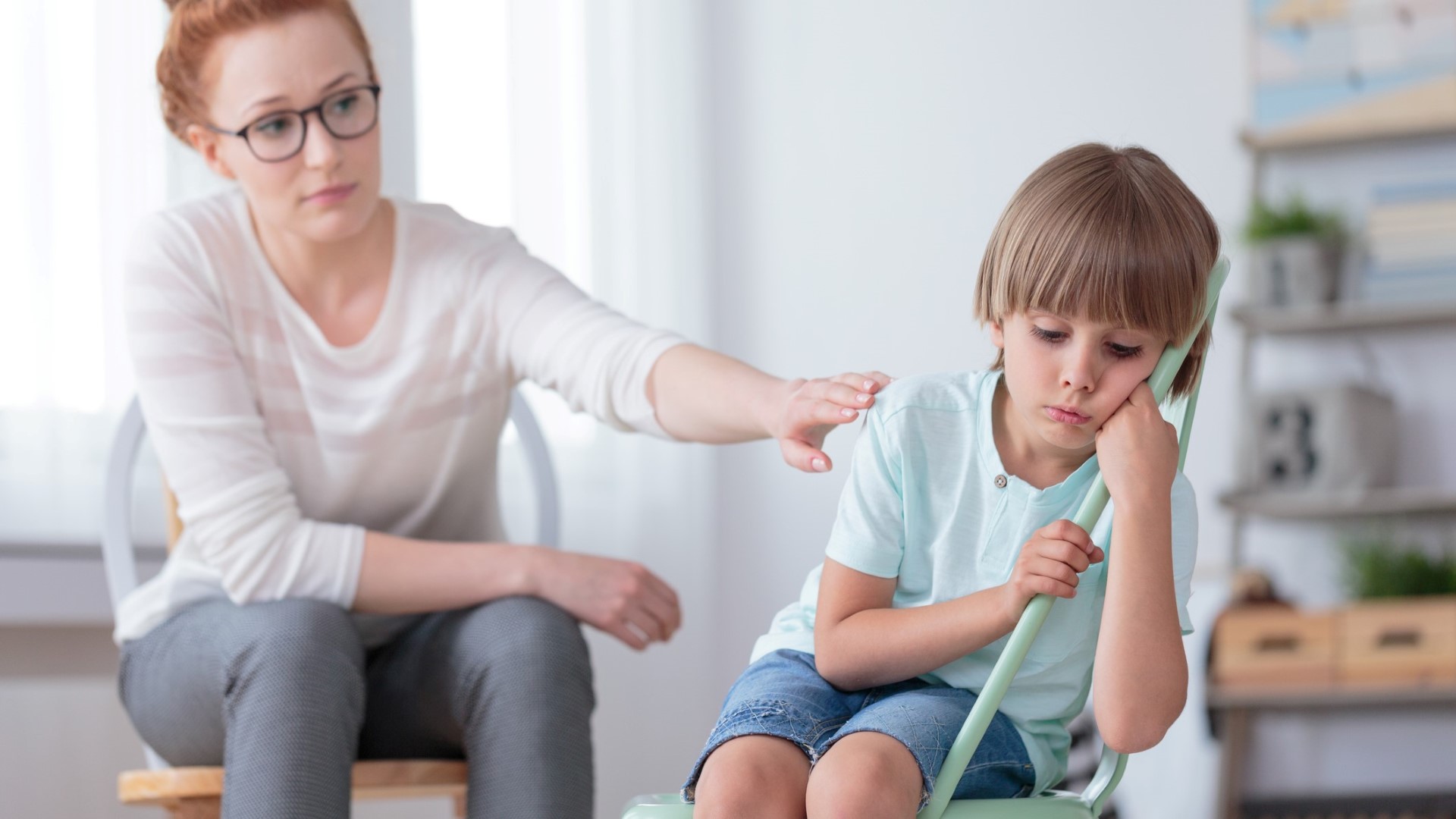 Svedok je osoba, ktorá je pozorovateľom porušenia hraníc, alebo vidí situáciu, v ktorej je športovec zraniteľný. 
Je v poriadku, ak sa váš zásah uskutoční pred ostatnými. Pomáha to uistiť športovcov, že viete, aké sú hranice a budete ich chrániť.
Čo je intervencia svedka?
Spozorujete,  že sa niekomu deje niečo zlé

 Vidíte sexuálne zneužívanie

 Máte podozrenie, že sa deje niečo zlé
Čo  robiť pri podozrení na zneužívanie?
Nahláste, čo sa deje
Prerušte to, ak máte podozrenie, že sa niečo deje
Zasiahnite kedykoľvek, aj pred ostatnými
Nedovoľte ľuďom, aby skrývali, čo robia
3 kroky intervencie svedka
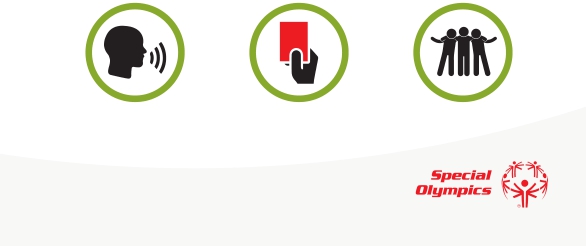 Hovorte	          Zastavte	                          Zostaňte spolu
Pravidlá a kódex správania
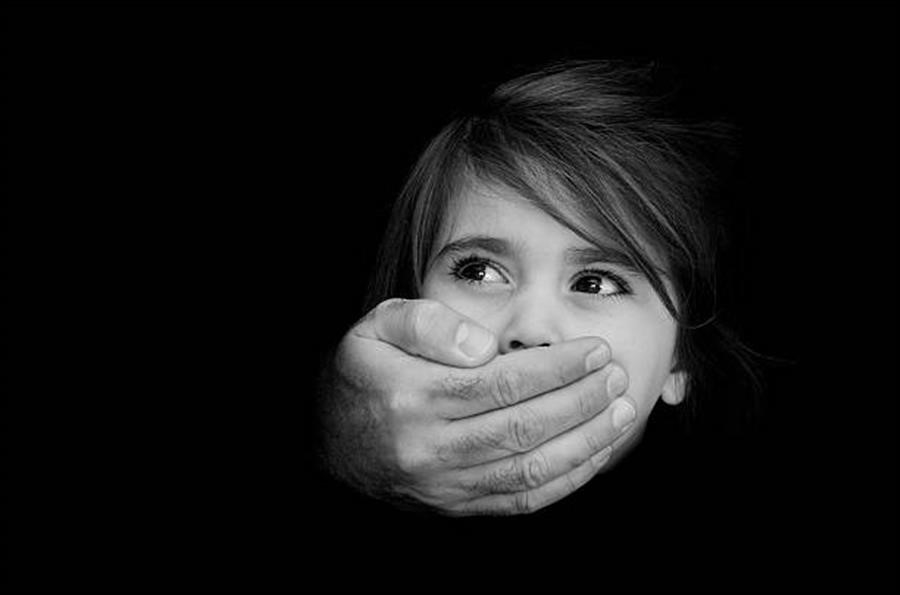 pravidlá a kódex správania - 1
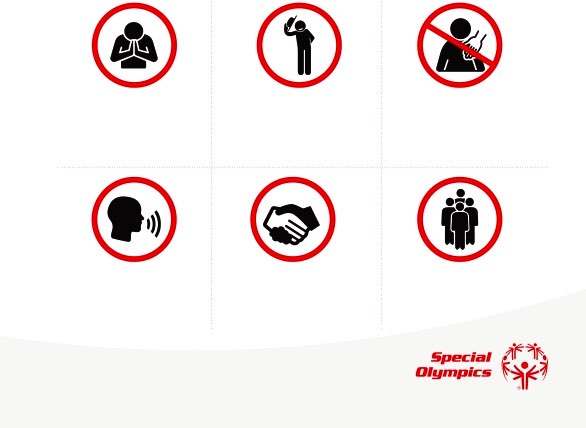 Všetkých rešpektujte
Buďte slušní
Zákaz obťažovania
Umožnite nahlasovanie
Podporte bezpečné nahlásenie
Pracujte v skupinách
pravidlá a kódex správania - 2
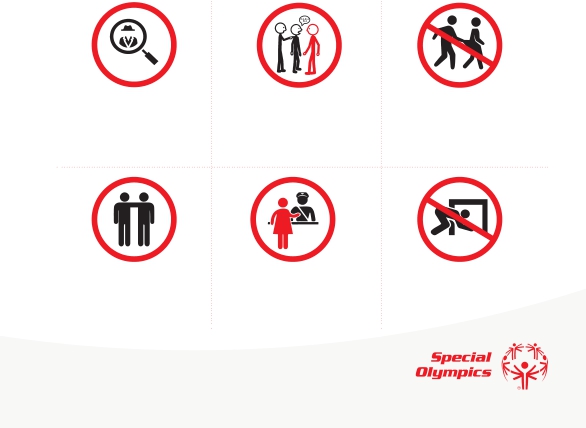 Pomáhajte polícii pri vyšetrovaní
Nedovoľte trénerovi, aby bol so športovcom sám
Vyhýbajte sa nevhodným dotykom
Priateľsky opravte
Neskrývajte svoje konanie
Okamžite nahláste prípad zneužívania
Povinné nahlásenie
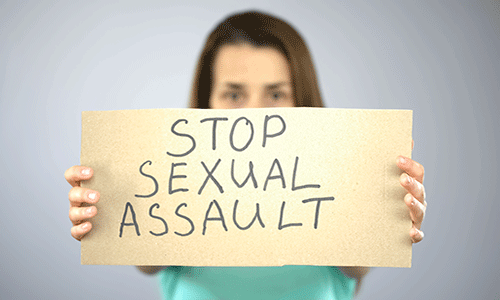 Reakcia na sexuálne zneužívanie
3 dôvody, keď musíme reagovať na sexuálne zneužívanie:

 Športovec nám oznámi zneužitie  
 Sami zistíme sexuálne zneužívanie 
 Máme dôvodné podozrenie
Odhalenie
Odhalenie znamená, že športovec si vás vybral ako osobu, ktorej dôveruje natoľko, že sa Vám zdôverí. Športovcovi ponúknite podporu, povzbuďte ho a vyhľadajte pomoc odborníka.
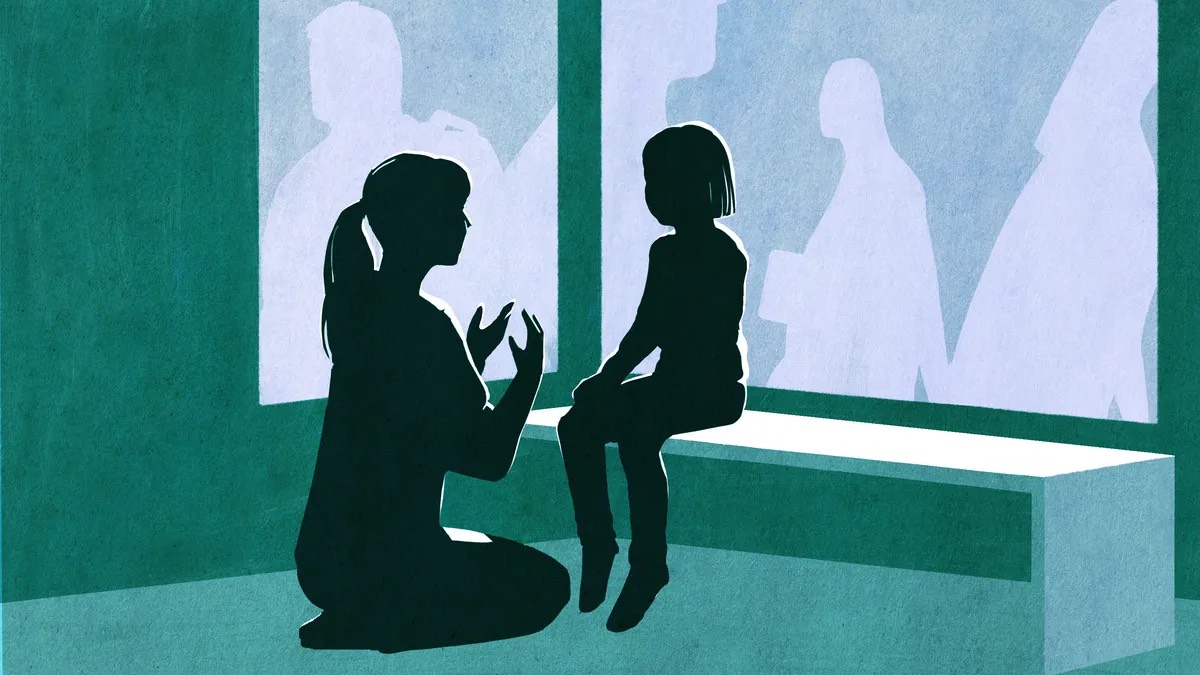 Keď sa športovec zdôverí:

Pokojne ho vypočujte
Nereagujte prehnane
Spýtajte sa, čo sa stalo 
Pochváľte ho za jeho odvahu a poďakujte mu, že vám to povedal
Pomôžte mu s nahlásením
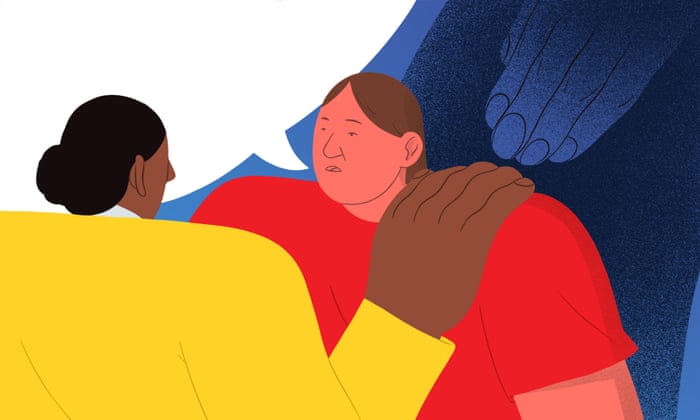 Zistenie
Zistenie znamená, že ste boli svedkom zneužívania, alebo ste sa iným spôsobom dozvedeli, že došlo k zneužívaniu. Svoje zistenie musíte okamžite nahlásiť orgánom činným v trestnom konaní.
Zistenie
Nevhodné správanie treba nahlásiť

Všimli ste si, že sa deje niečo zlé
Počuli ste, ako ľudia hovoria nevhodné veci
Videli ste nevhodnú textovú správu
Ukázali vám ľudí, ktorí majú sex
Podozrenie
Podozrenie znamená, že ste u športovca videli príznaky, alebo ste boli svedkom porušovania hraníc zo strany dospelých, alebo iných mladých ľudí. 
Zneužívatelia sú zriedkavo prichytení pri zneužívaní, ale často sú svedkami porušovania pravidiel a narúšania hraníc.
Kde nahlásiť prípad zneužívania
Požiadajte o podporu iného trénera,
 alebo personál Špeciálnych olympiád

Upozornite vedenie programu 
Špeciálnych olympiád

Nahláste to polícii, alebo orgánom na 
ochranu detí
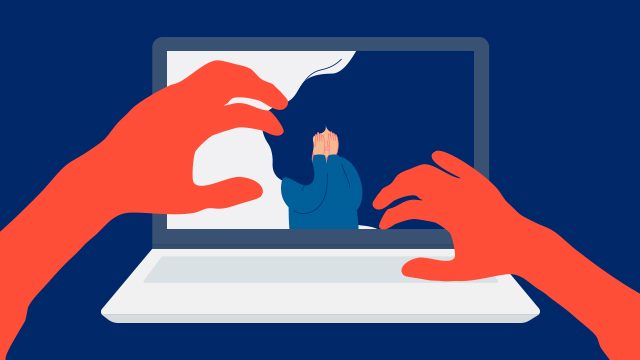 Nahlásenie sexuálneho zneužívania
Zdieľajte tieto údaje:
Meno
Adresa
Čo športovec povedal 
Príznaky zneužívania
Ako sa zneužívateľ správal
Kto je zneužívateľ
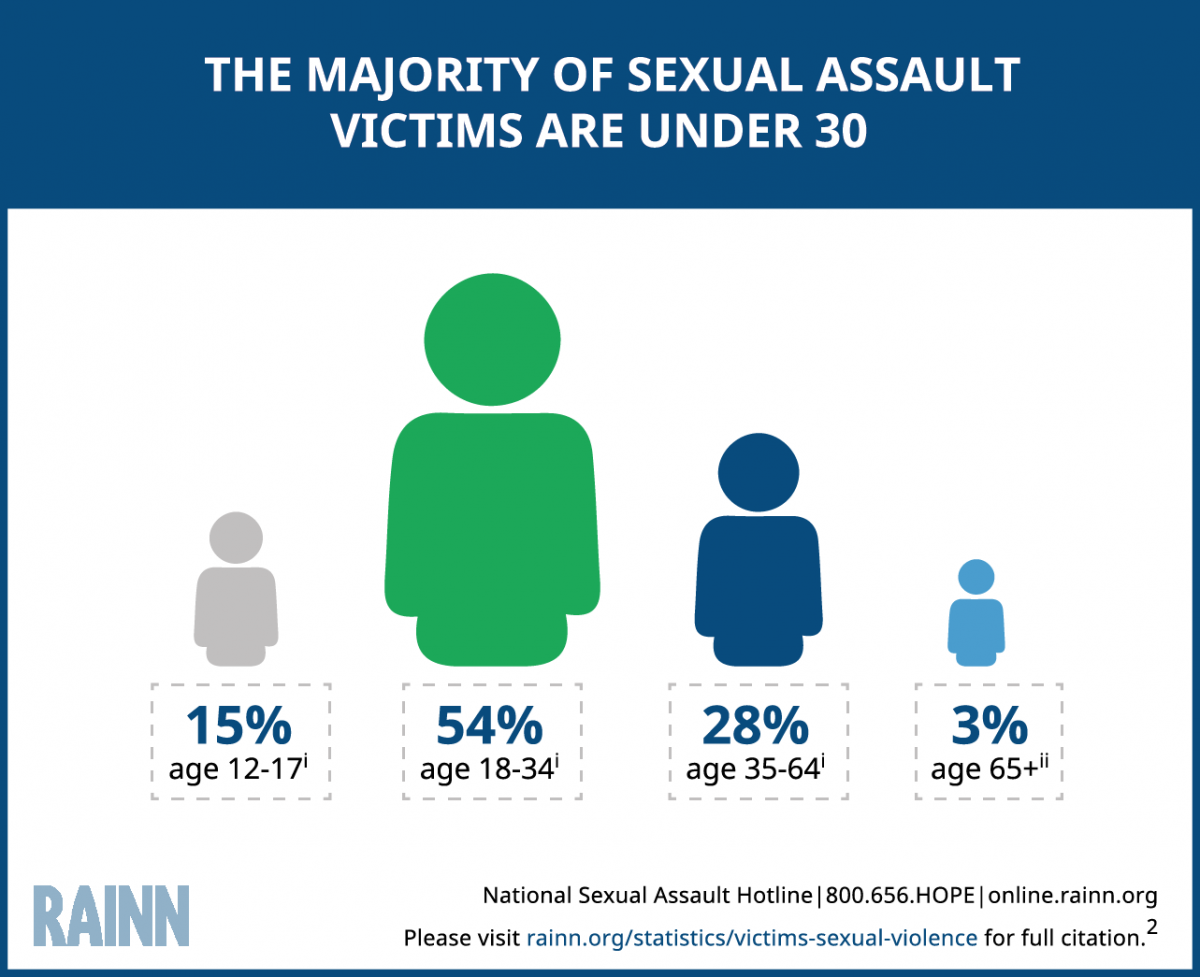 AKO O TOM KOMUNIKOVAŤ ?
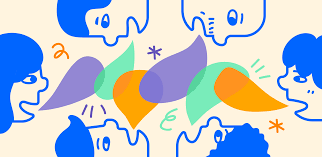 AKO O TOM KOMUNIKOVAŤ ?
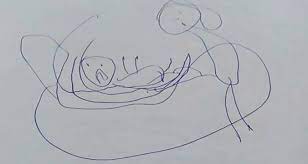 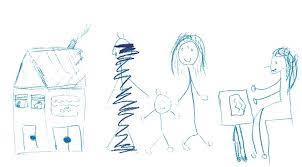 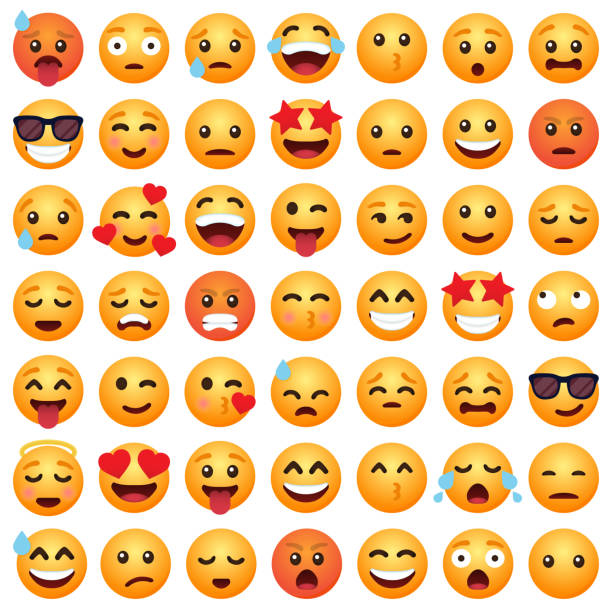 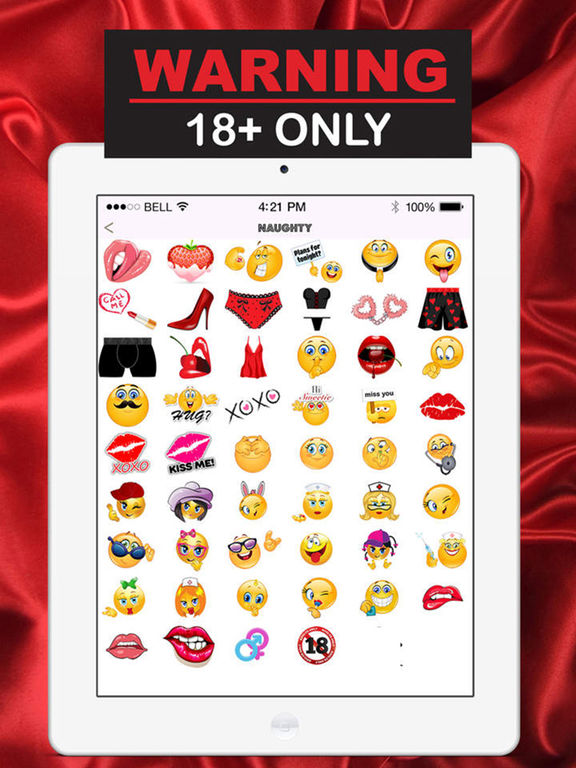 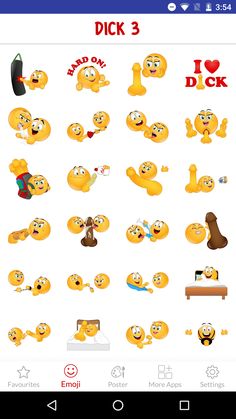 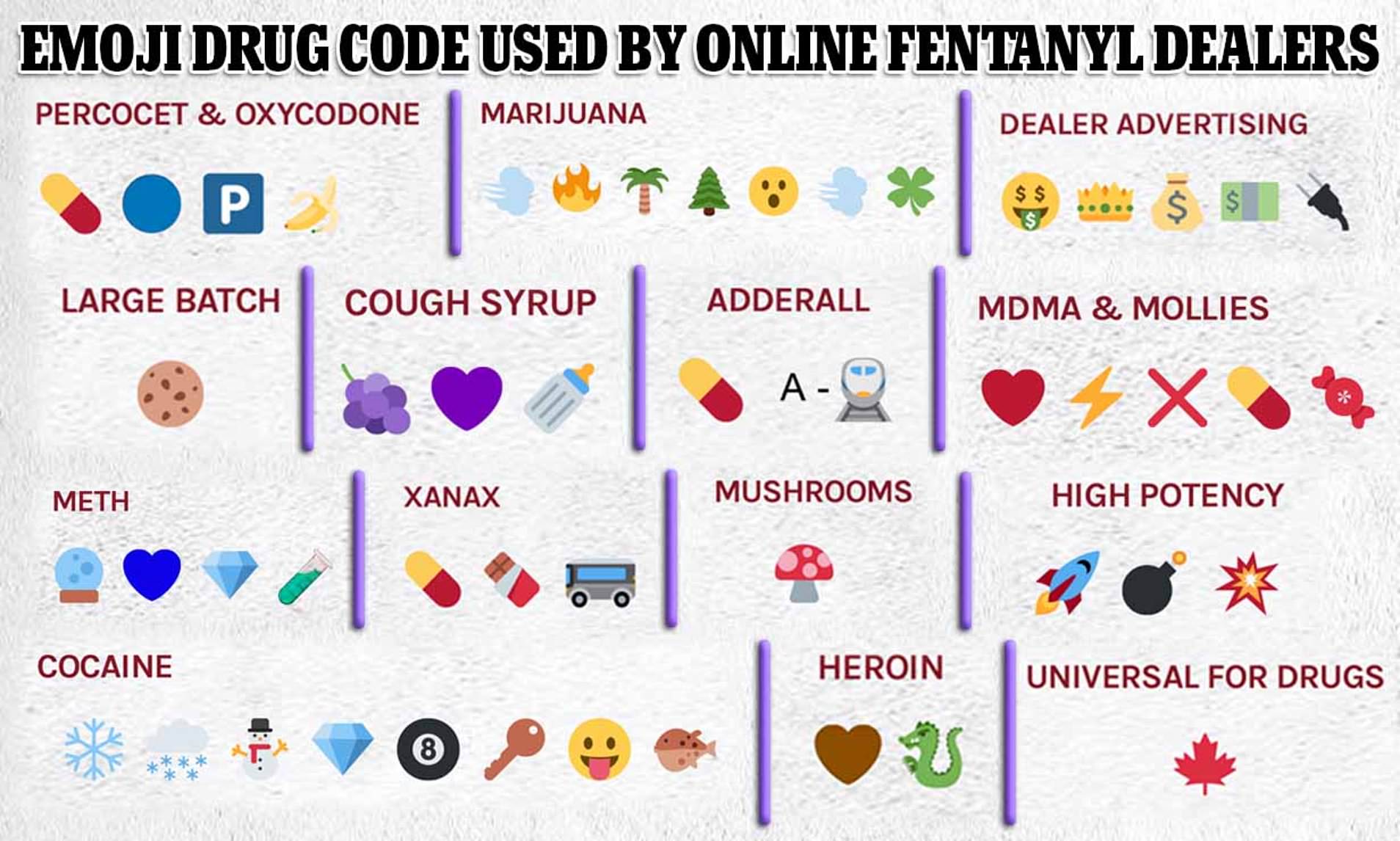 Z PRAXE ”ČO nerobiť”

Nevystavovať holú kožu
Prezliekanie
Návšteva WC
Oblečenie
Opatrnosť na Sociálnych médiách
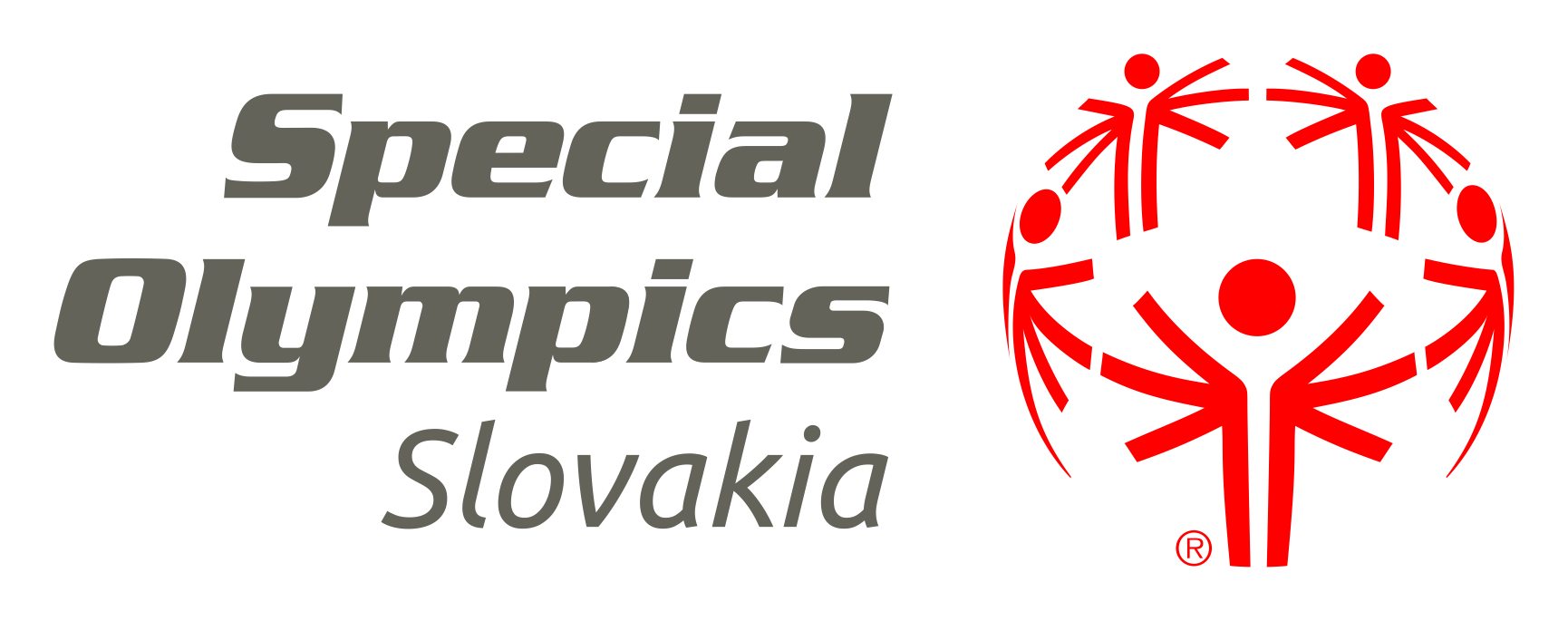 “Všetci sa staráme o športovcov a chránime ich”
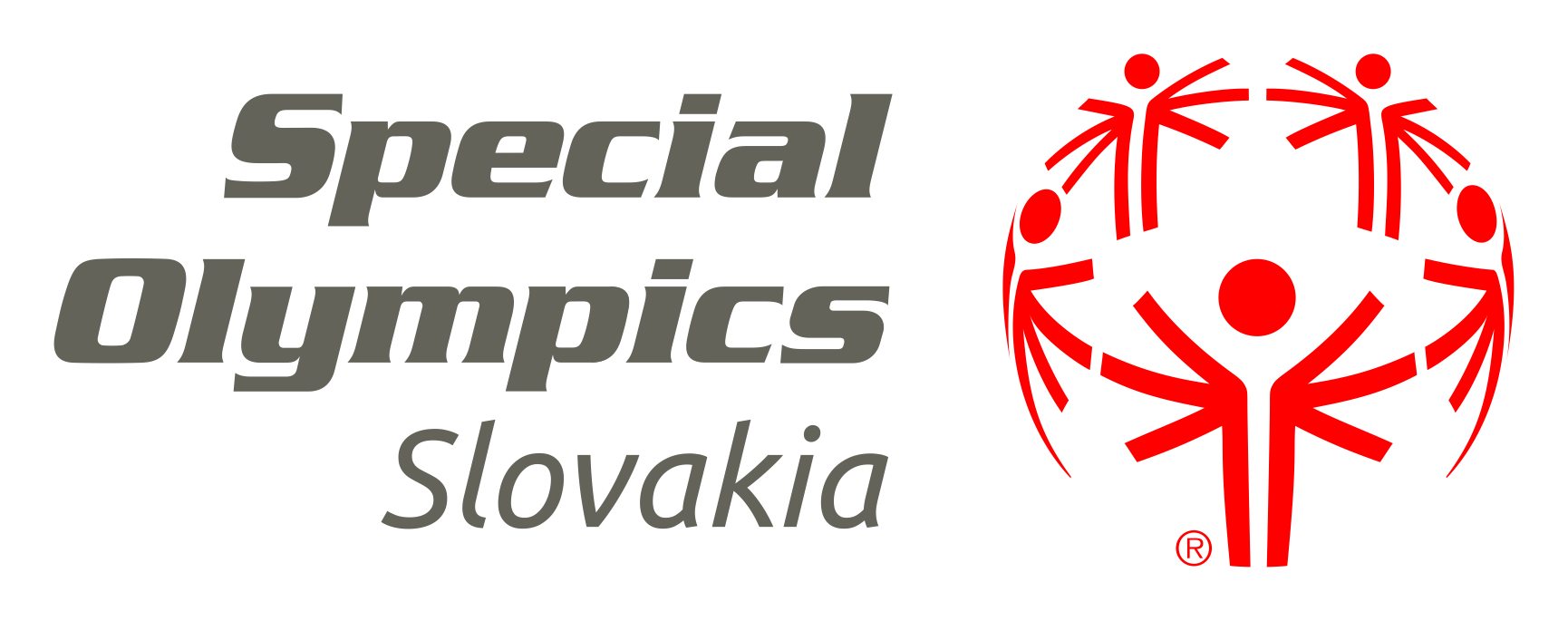 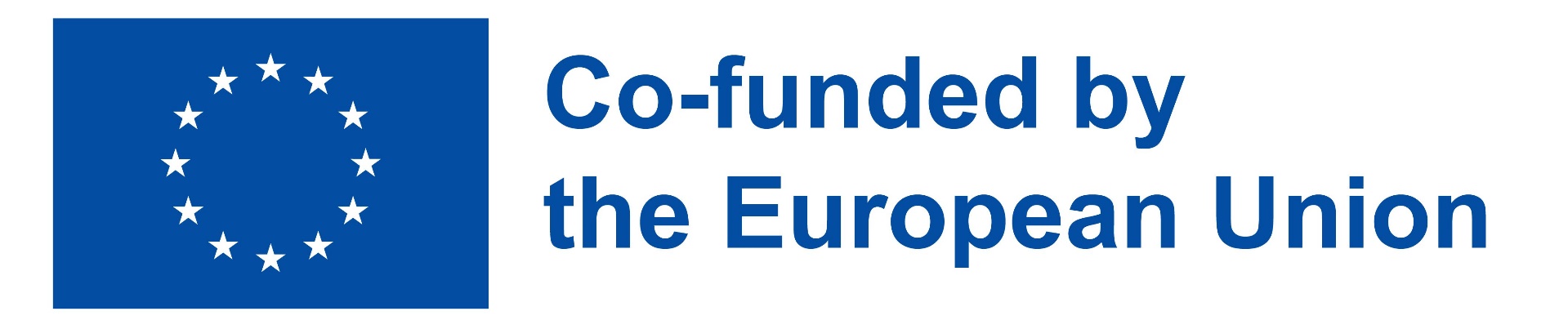 ČAsŤ 2.

Školenie o sexuálnej výchove
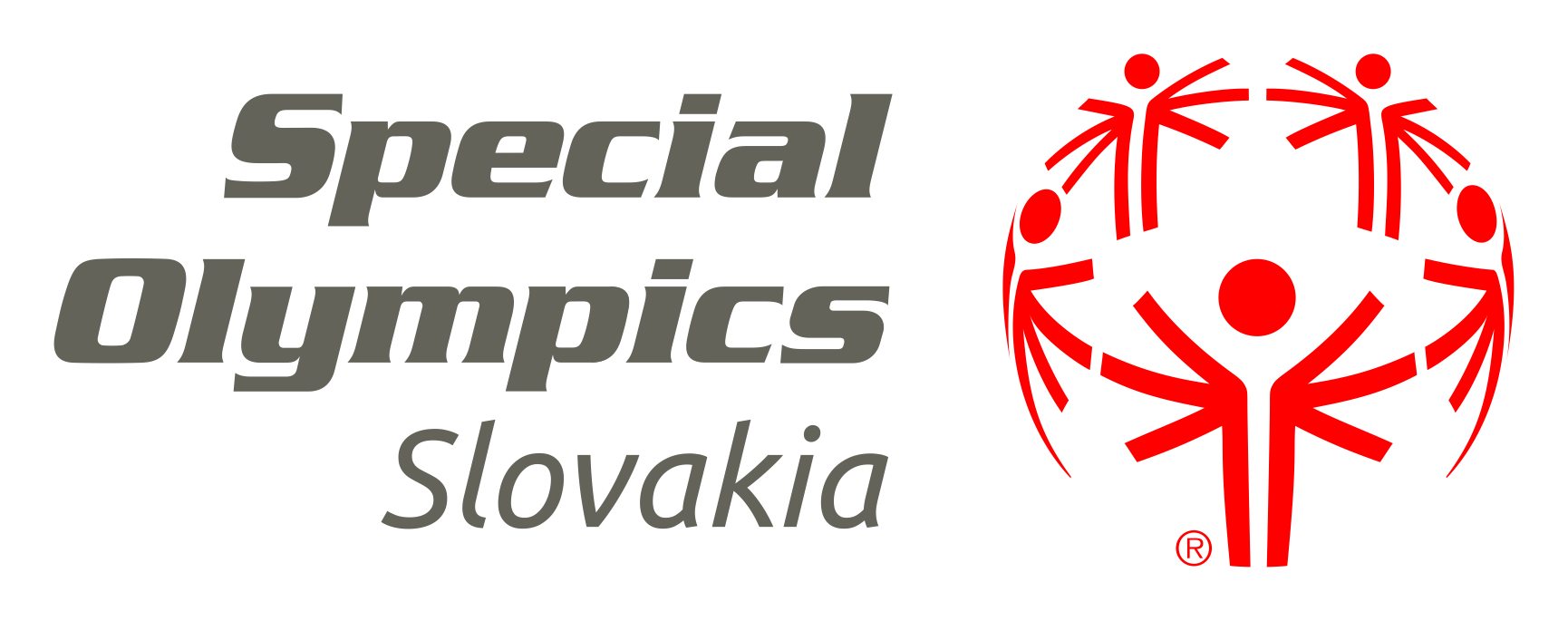 Sexualita je prÁvo každého človeka
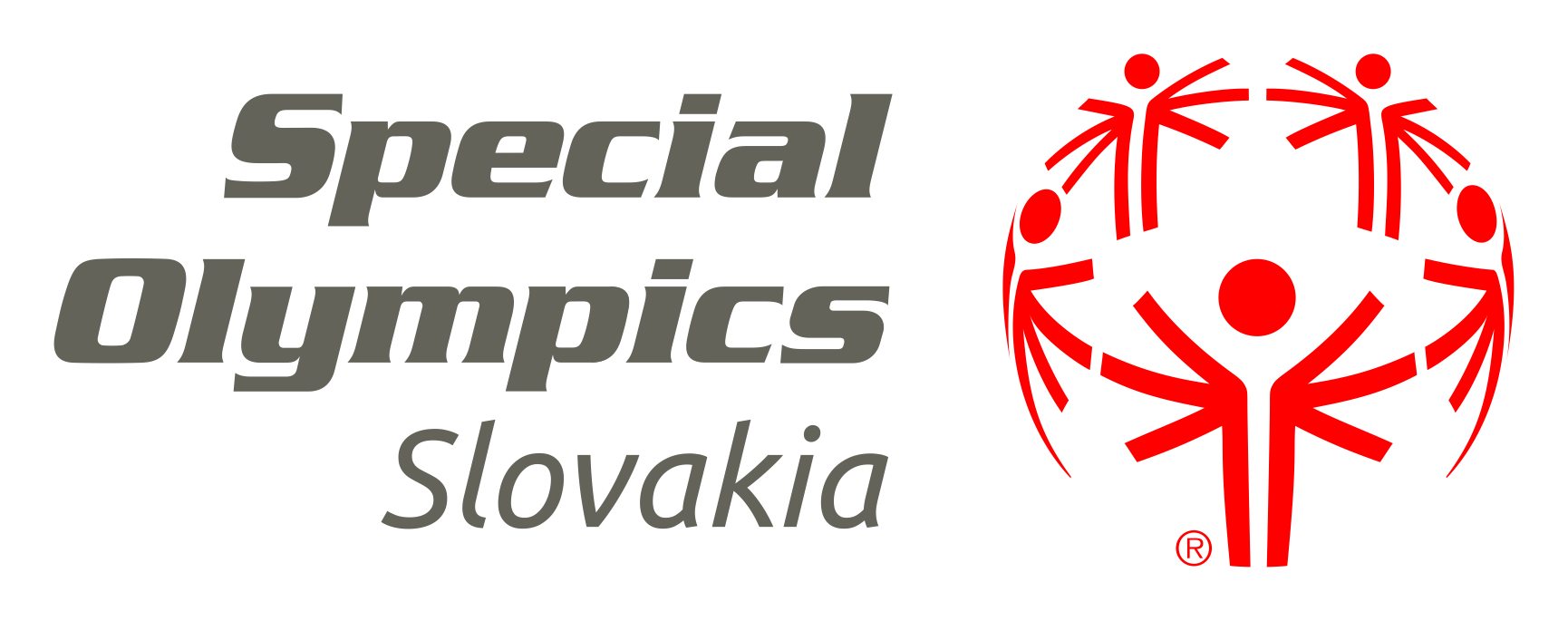 FAKTY
MÝTUS
Moje dieťa má IZ a 
ono navždy zostane dieťaťom
Aj osoby s ťažkým IZ majú svoju sexualitu
So sexuálnou výchovou je potrebné sa zaoberať už od veku 6 rokov
Sexualita je základnou potrebou každého človeka
 Sexualita nie je len o sexe – JE TO AJ naše telo, pocity,   
     vzťahy, hygiena, intimita, masturbácia a výchova
Každý človek má 5 potrieb:
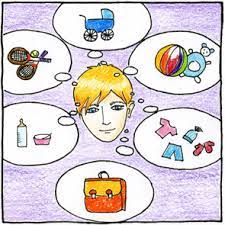 Biologickú potrebu 
 Bezpečie, istota 
 Láska
 Uznanie 
 Sebarealizácia
Každá osoba má iné predstavy a iný spôsob prevedenia potrieb, ktoré závisia od miery  inteligencie. 


        Celá sexuálna výchova sa bude vývíjať od dvoch  vecí:

             1. Vás  rodičov, opatrovníkov, trénerov
                 dôveryhodnej osoby v jeho /jej  blízkosti

             2.  Od možností realizovať svoje sexuálne a vzťahové      
                   potreby
Prejavy sexuality
Očuchávanie
Olizovanie
Dotýkanie sa seba samého na intýmnych miestach
Náznaky kopulačných pohybov
 Vzrušenie pri hygiene
 Záujem o moč a fekálie
 Pozorovanie sa v zrkadle
 Intenzívnejšie hľadanie kontaktu 
Masturbácia
 Záujem o sexuálne pomôcky, fotky, pornografiu
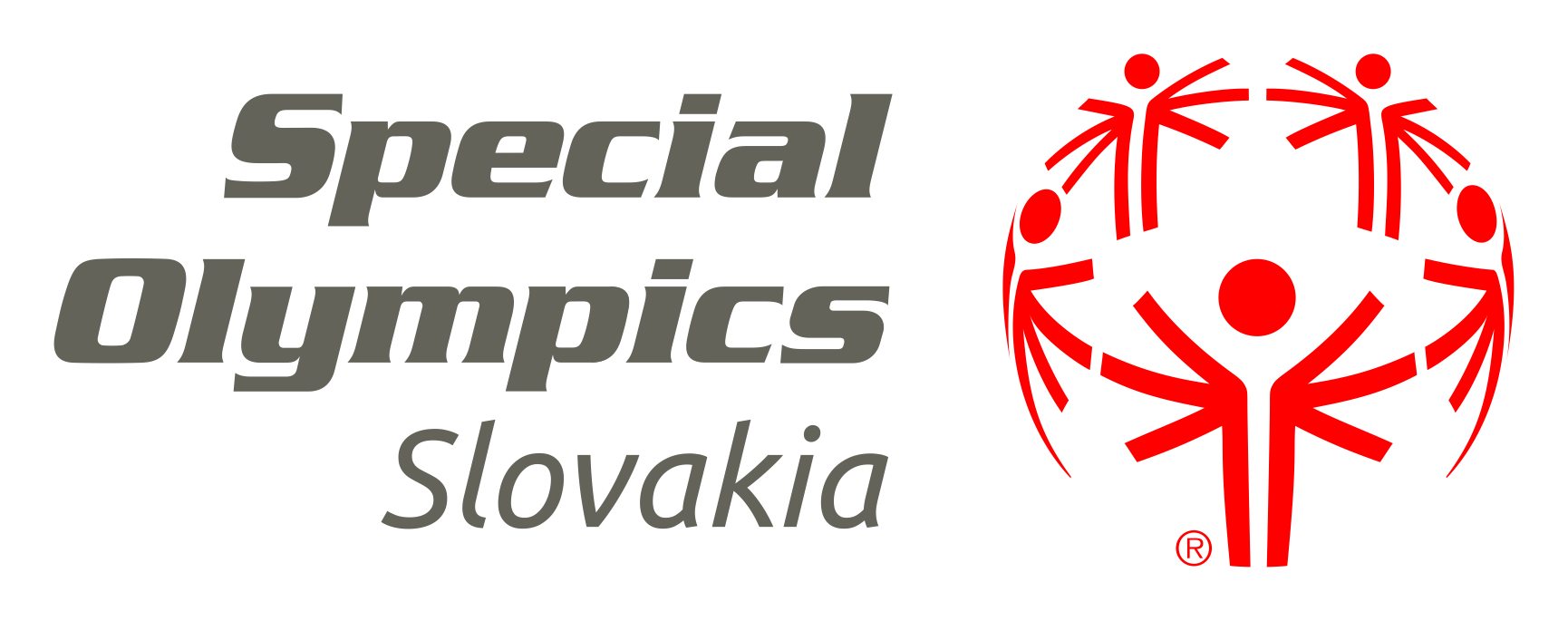 Všetci chceme to, aby sa naši športovci žili čo najnormálnejší život 
a k tomu patrí aj sexualita, preto O NEJ ROZPRÁVAJME .
Prijať dieťa s diagnózou, že má aj svoje pohlavie
Pristupovať správne k osobnej hygiene
Nadmerná ochrana pred zneužitím čo zastavuje jeho/jej sexualitu
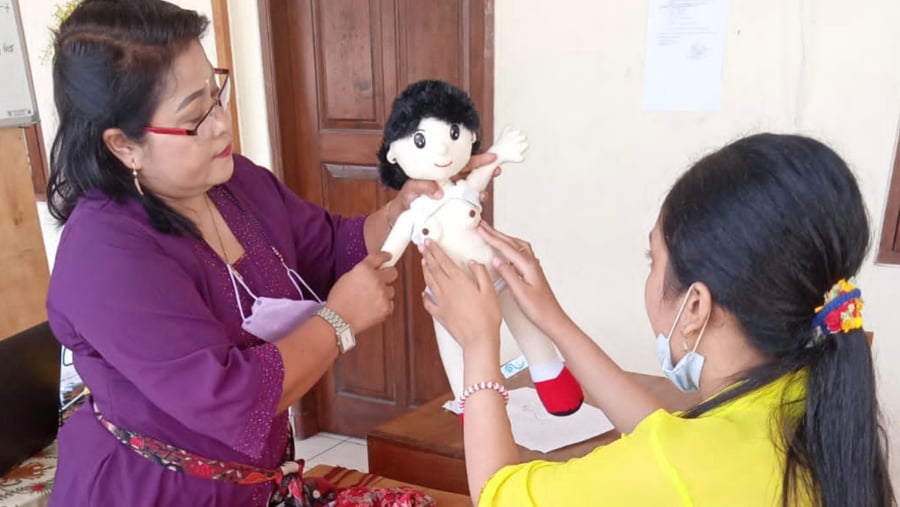 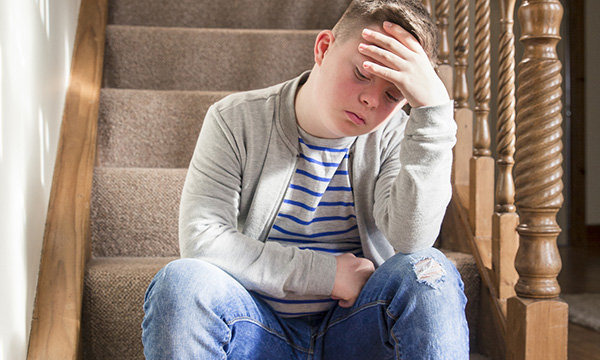 AKO ZAČAŤ
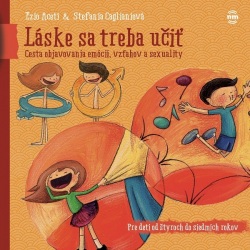 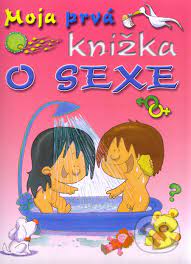 Rozprávajme sa o:
 		zmenách tela a o citoch v dospievaní
		sociálnych sieťach 
 		sexuálnej orientácii	
 		súkromí	
		sebauspokojovaní – masturbácii
		hygiene (menštruácia, erekcia)
		zneužívaní
		sexuálnom partnerovi / partnerke
		pohlavnom styku
		žiarlivosti 
		sexuálnej službe
		manželstve
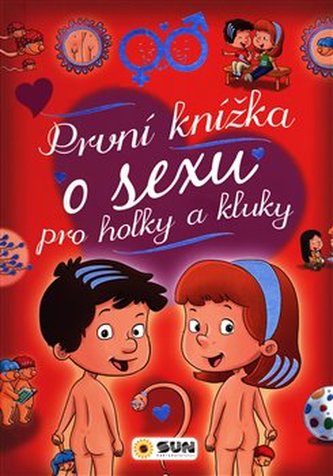 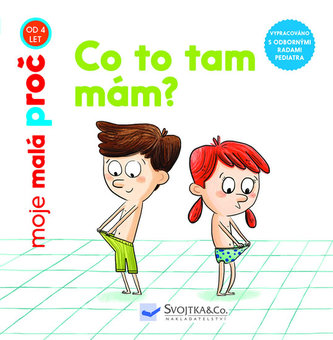 AKO ZAČAŤ ?
Rozprávajme sa o častiach tela (nie v zdrobneninách),     o rozdieloch muž-žena, o dotykoch, o poznaní saméhoseba = sebavedomie		

							• dotyky áno/ nie
							• dotyky v kúpelni
							• dotyky pri  športe
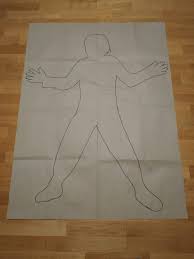 ‣ Prijatie, že každá osoba s IZ má svoju sexualitu

‣ Poznanie osoby (zrkadlo), Predpokladanie situácií 

‣ Dotyky (krátke a častejšie) vkladanie ruky do ruky, pokladanie hlavy do lona – pocit dôvery alebo sexuálny podtón? , vlastné telo
objatia príbeh rodič, pozdravy – priateľka - učiteľka…)
Kruhy podpory - Semafor 

♡ Já 
♡ Rodina
♡ Priatelia
✖Cudzí ľudia
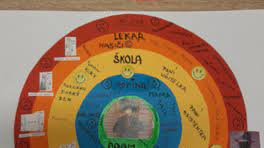 RUČIČKOVANIE
HYGIENA
(umývanie, ochrana medzi Vami a dieťaťom, návšteva WC, zatváranie dverí = súkromie) 

NADMERNÁ OCHRANA
(dať priestor, vlastná izba, ukázať kde a čo je súkromie) 

SPRÁVANIE V KOLEKTÍVE
(masturbácia na verejnosti, obnažovanie, upozorňovanie na seba, …)
MASTURBÁCIA
Trenie, pohyby→ súkromie, (STRES) (NUDA) (sex.pomôcky)

SPRÁVANIE V KOLEKTÍVE
(masturbácia na verejnosti, obnažovanie, upozorňovanie na seba, …)
SEXUÁLNA VÝCHOVA

Piktogramy
Obrázky
Reálne kreslené obrázky
Reálne fotografie
Športovci majú svoje práva ale aj povinnosti 

Určovať hranice od začiatku výchovy v sexuálnej oblasti (6 rokov)

Každý sa hambíme viac či menej
Nikdy nie je neskoro začať viac nájdete na www.freya.live/cs/služby/edukacni-pomucky/
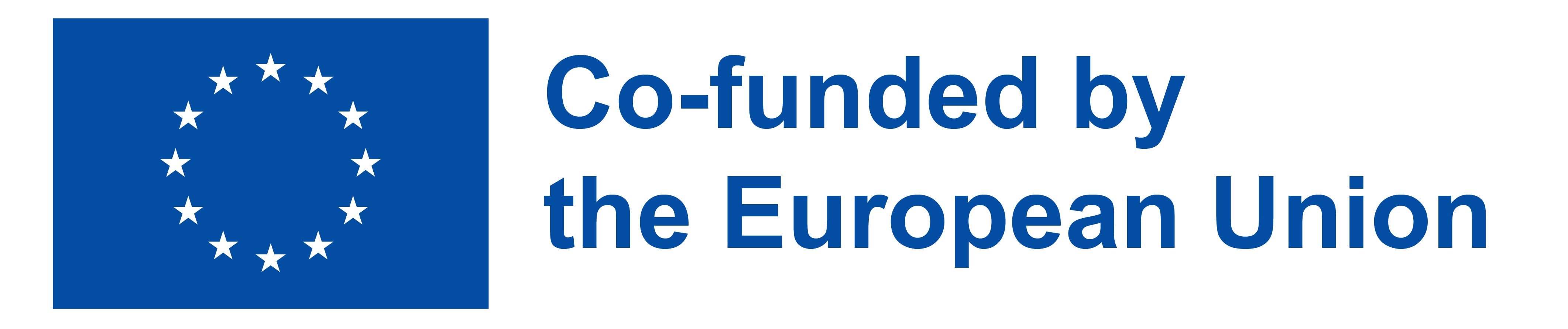